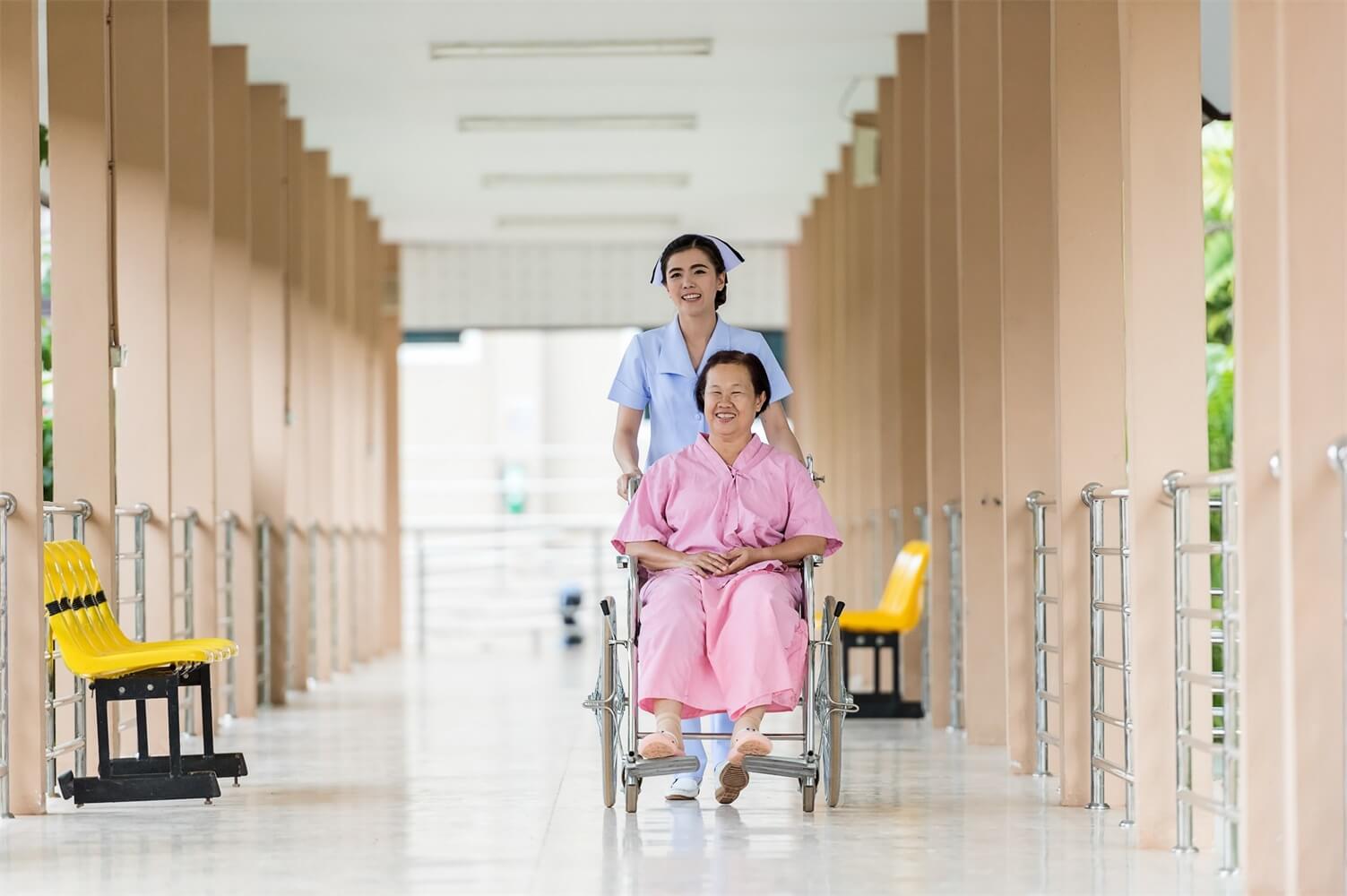 2021
某
医
院
某
跌倒的预防及护理
Prevention and nursing of falls
报告人：优页PPT
部门： 急诊科
02
01
03
04
05
认识跌倒及定义
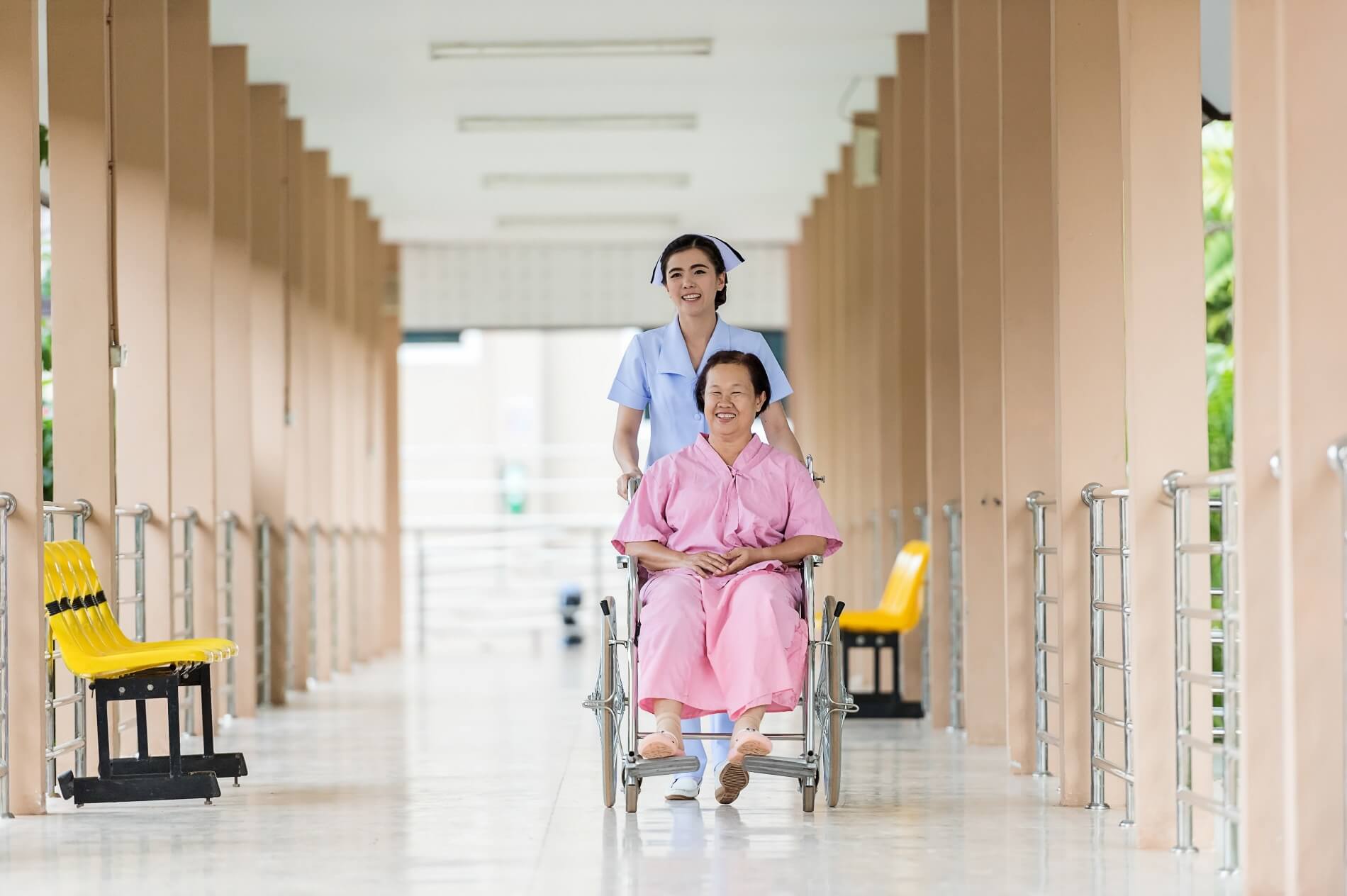 目录
相关原因及特点
预防跌倒的步骤
预防跌倒的措施
跌倒后的自救
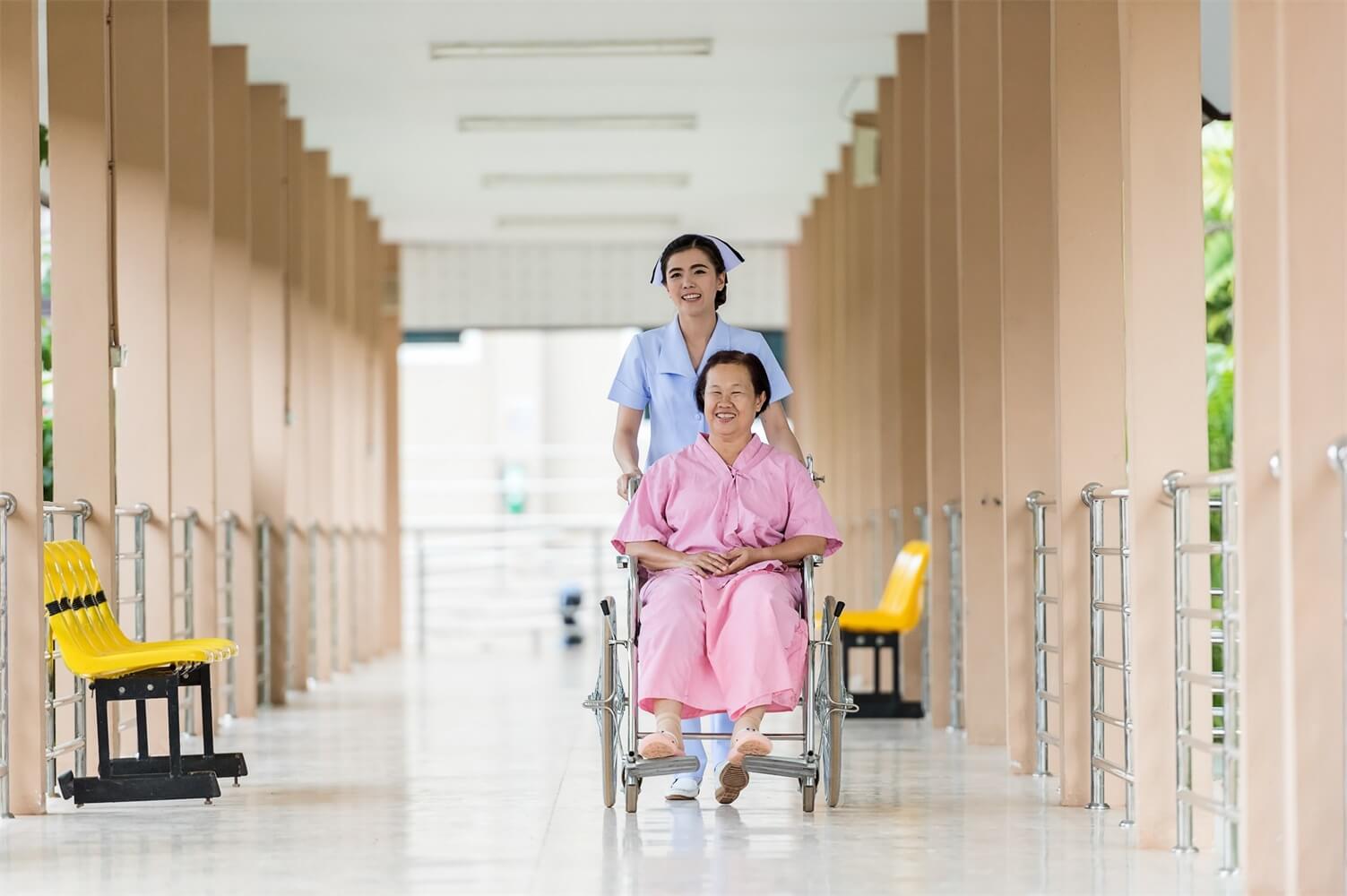 PART 01
认识跌倒及定义
跌倒的定义
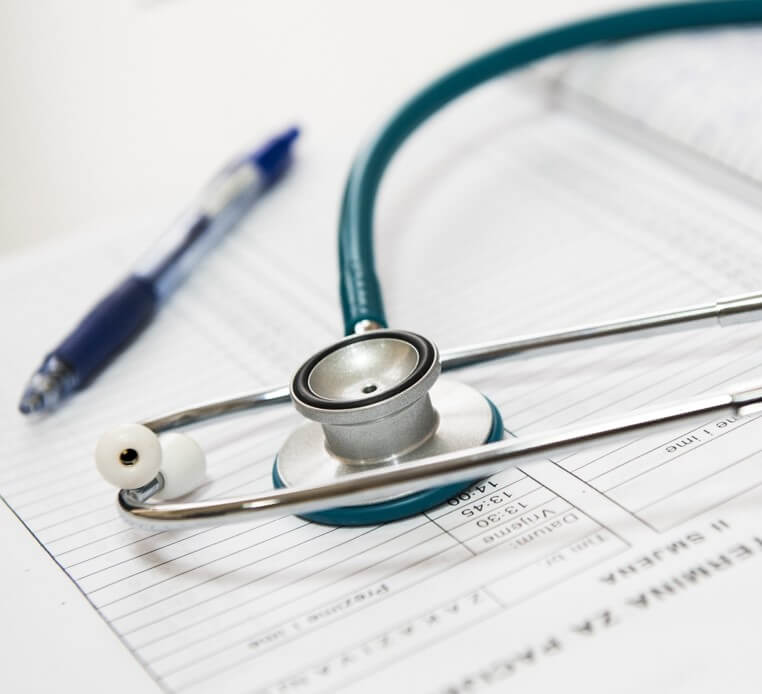 跌倒是指不能控制地或非故意地倒在地上或其他较低的平面上。排除遭到猛烈的打击、意识丧失、突然瘫痪或癫痫发作等原因。
定义
从一个平面至另一个平面的跌倒
同一平面的跌倒
跌倒的危害
跌倒是老年人群伤残、死亡的重要原因，5%～15%的跌倒会造成脑部组织损伤、骨折和脱臼等损害，给家庭和社会带来巨大的负担。
65岁以上老年人达1.5亿，每年约2,000万人次发生一次或多次跌倒，约2,500万次跌倒需住院治療，直接医疗费用超过50 亿元人民币。住院老年患者是一般老年人的2倍。
全球跌倒致死亡人数每年以12.7%的速度递增，＞80岁跌倒发生率可达50%。
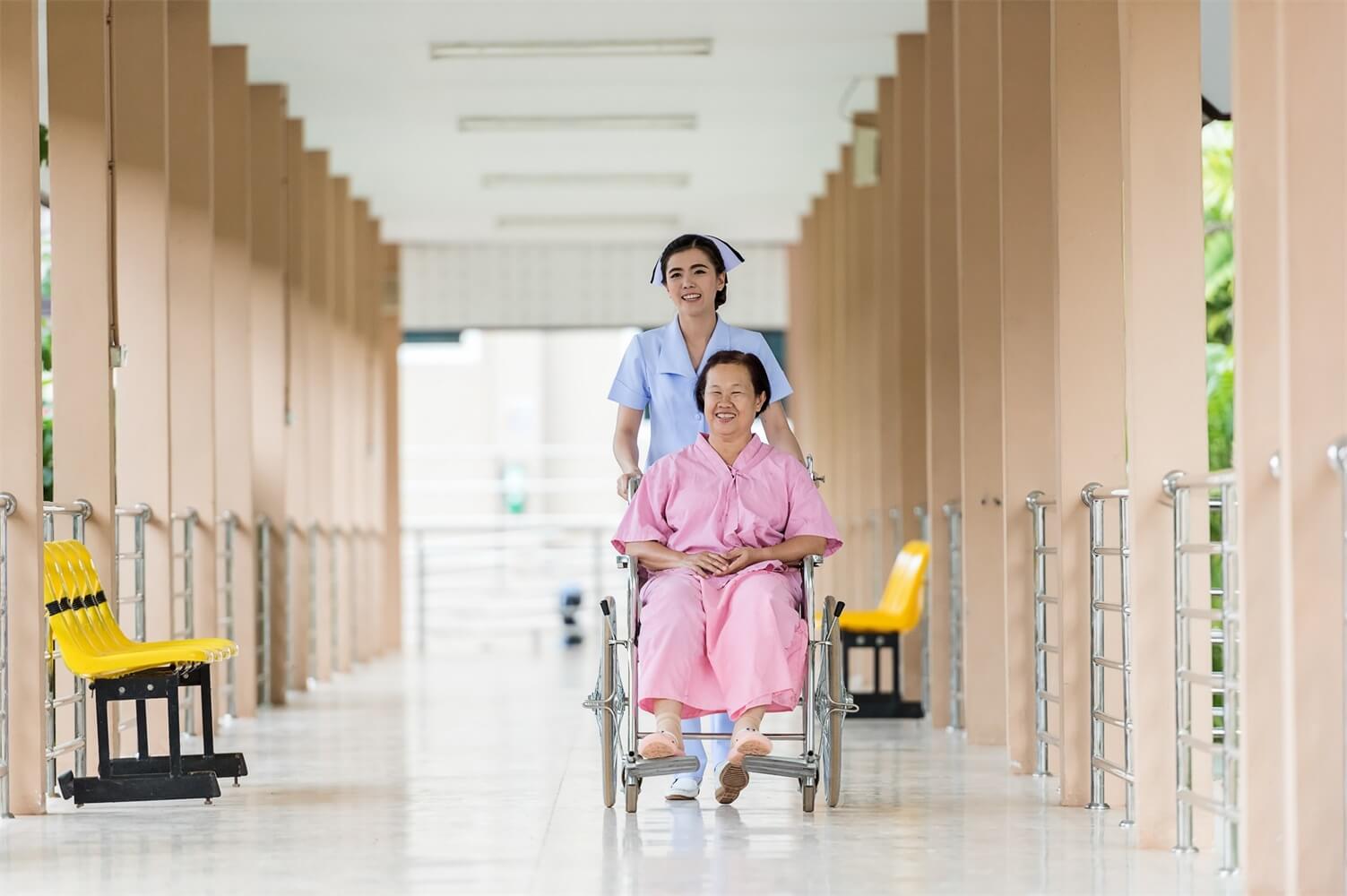 PART 02
相关原因及特点
跌倒的相关因素
心理因素
外在原因
内在原因
情绪不稳定
环境、衣着、医疗用具、缺乏协助
年龄、疾病、药物
跌倒的特点
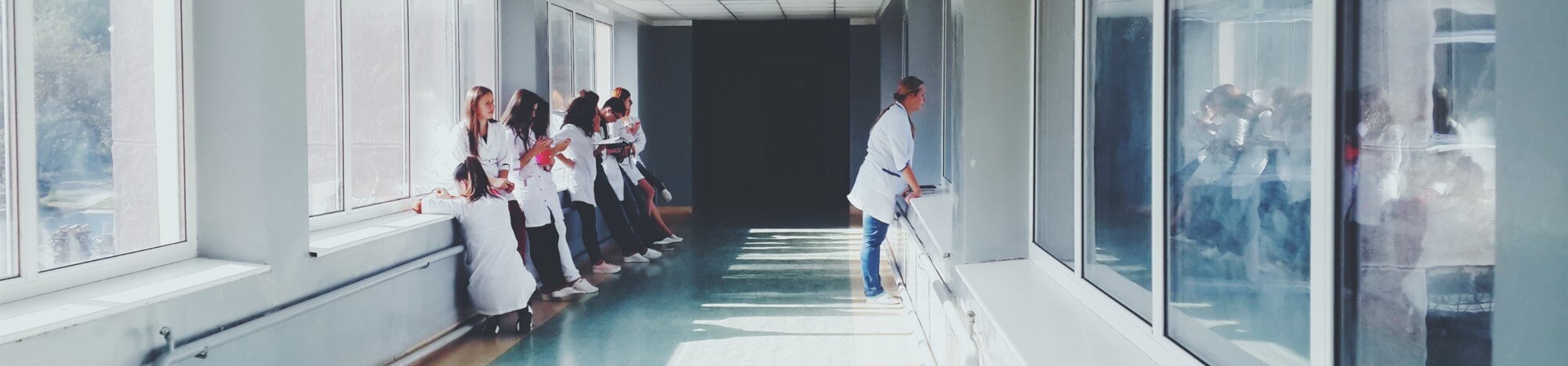 走廊
5-7点
环境
厕所
疾病
12-14点
跌倒多发时段
住院期间危险因素
跌倒多发地点
药物
床边坠落
19-21点
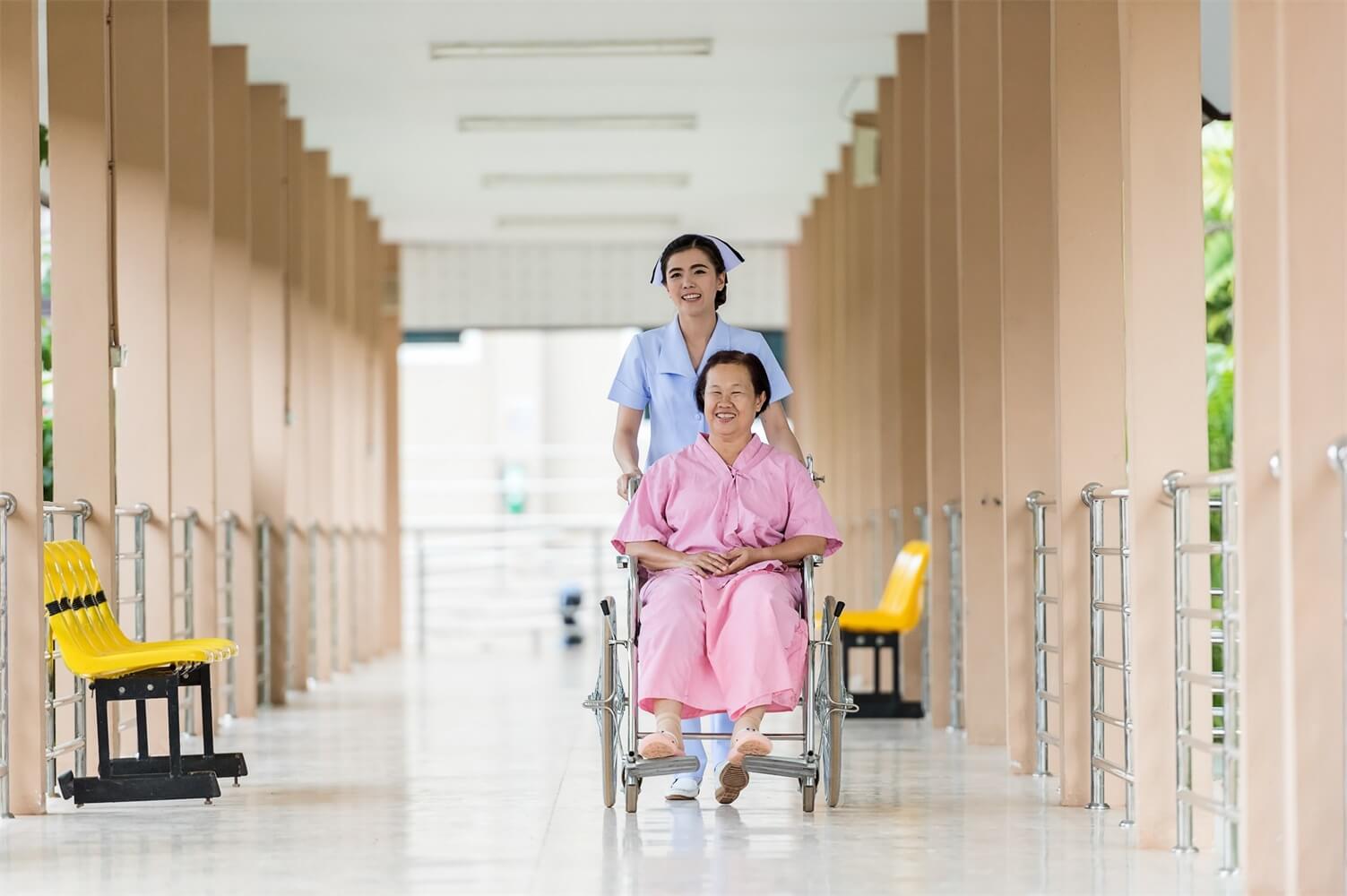 PART 03
预防跌倒的步骤
预防跌倒的三个步骤
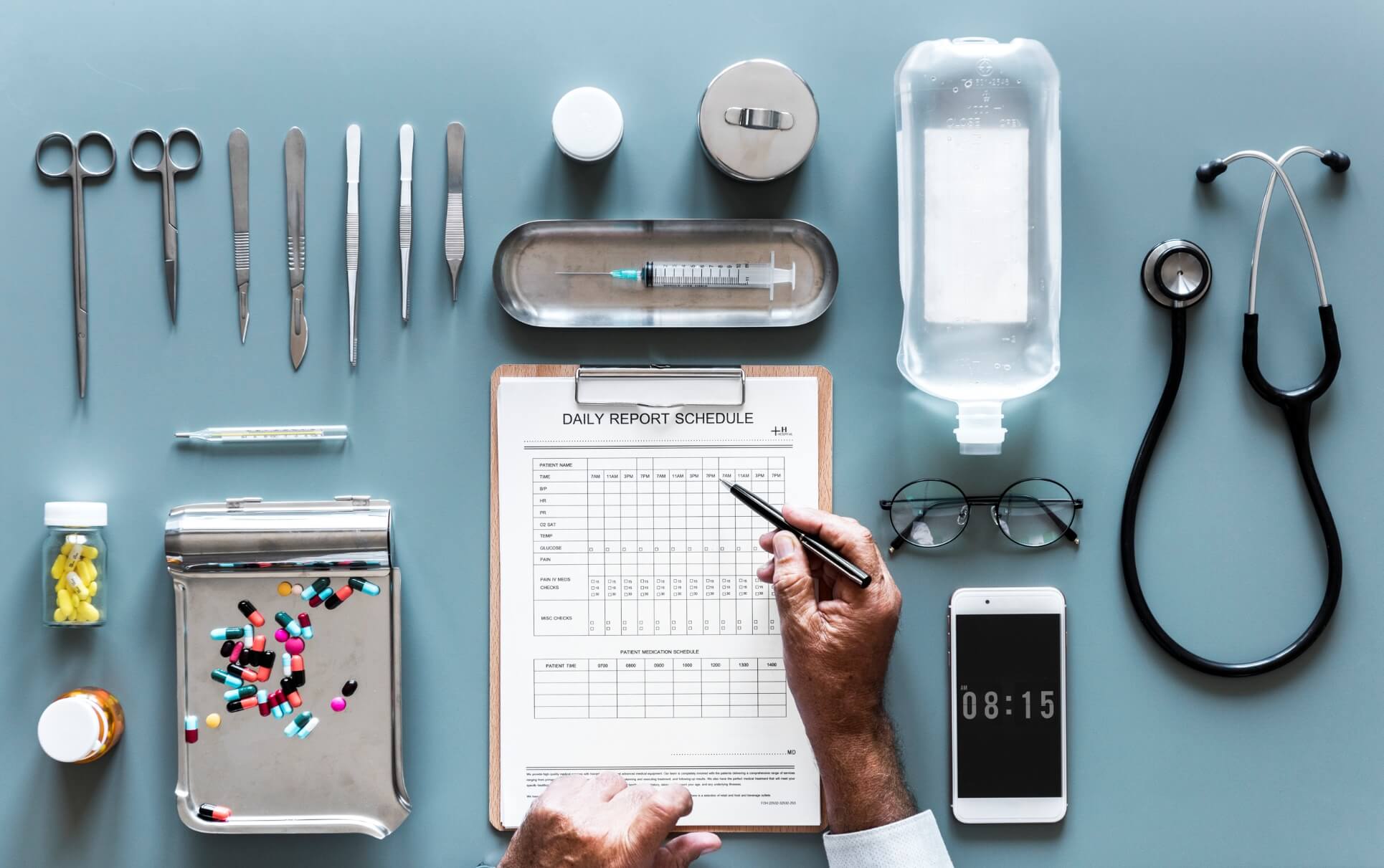 01.检视
03.预防措施
02.评定
确认患者是否为高危人群。
辨识导致跌倒的风险因子。
发展适合个人的跌倒防范措施。
跌倒的高危人群
营养不良、虚弱、头晕者
步态不稳者
视力、听力较差，缺少照顾患者
服用利尿药、泻药、镇静安眠药、降压药的患者
年龄大于65岁的患者
曾有跌倒病史者
贫血或血压不稳定者
意识障碍、失去定向感者
肢体功能障碍
检视：确认患者是否为高危人群
患者的身体状况发生改变时
刚入院时、转病房时
评估时机
跌倒发生后
固定时间点：每周或每月
评定：辨识导致跌倒的风险因子
与患者疾病相关
内在因素
与患者健康相关
评定因素
与患者心理相关
其他：无人陪伴
外在因素
与药物相关
疾病危险因素
脑血管疾病
心血管疾病
内环境紊乱
感官系统疾病
关节肌肉疾病
视觉
听觉
平衡能力
认知能力
中风
痴呆
精神错乱
帕金森综合征
心力衰竭
心律失常
高血压病
脱水
血生化指标异常
糖尿病低血糖
视觉
听觉
平衡能力
认知能力
药物因素
服用任何产生下列作用的药物，都会增加病人跌倒的机率。
混乱
延缓反应时间
步伐不稳
镇静
体位性低血压
认知功能减退
忧郁
心律不齐
常用药物副作用及风险因素评估表
安眠药：头晕
止痛药：意识不清
镇静药：头晕，视力模糊
降压药：疲倦、低血压
降糖药：低血糖
抗感冒药：嗜睡
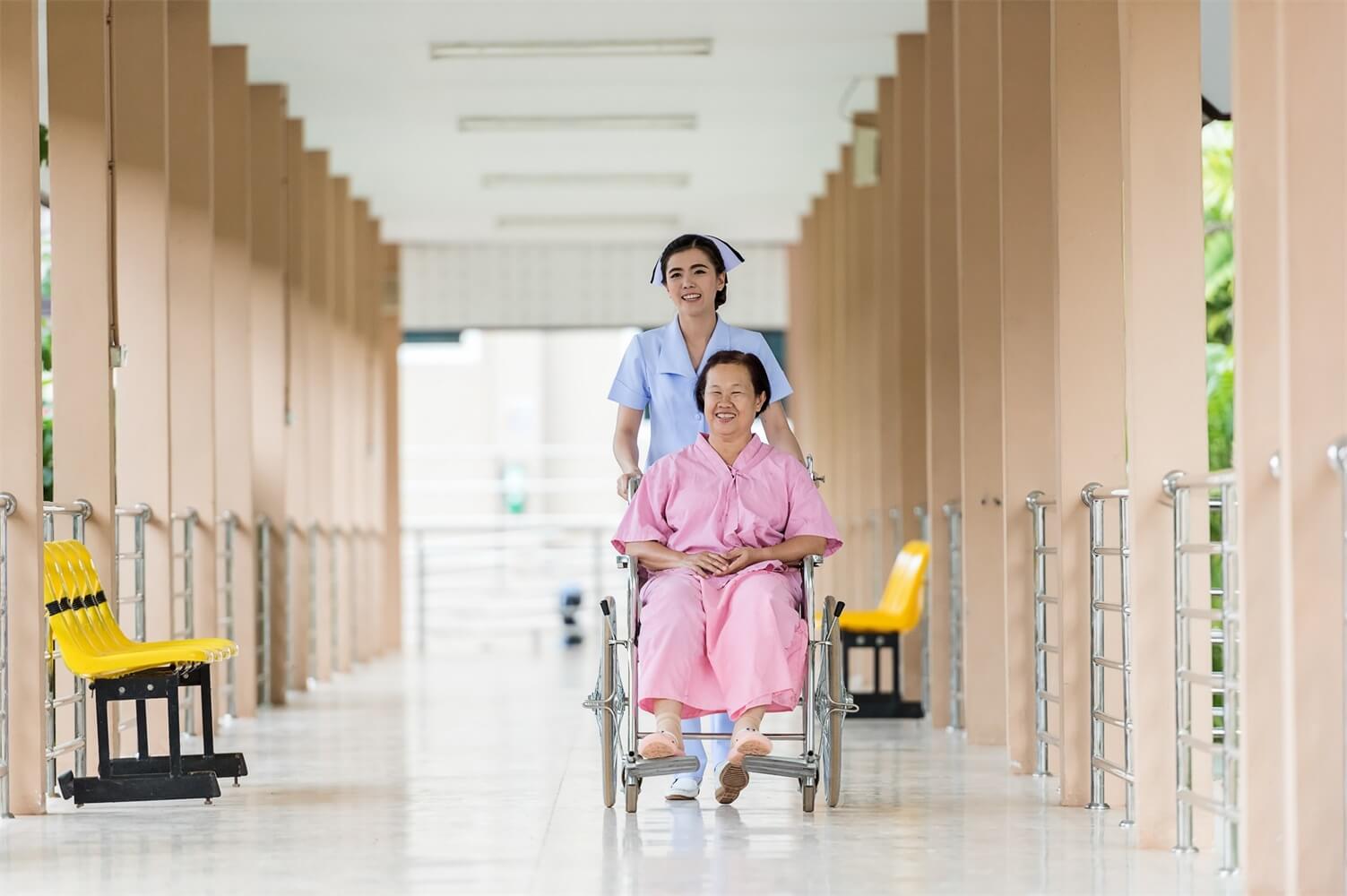 PART 04
预防跌倒的措施
预防措施：环境
排除障碍物
空间规划越简单越好。门槛应低，过度应缓。
明显的标志
适当的灯光
当障碍物无法清楚时。应该加上明显的标志，字迹大些，颜色鲜艳。颜色往往比字迹容易辨认。
要求：玻璃门要有醒目标志。
在老年患者活動范围內保持明亮的光線，是预防跌倒的第一步。老年患者经常上厕所。
要求：光线不能太强烈。夜间走廊灯、地灯。
预防措施：环境
地板防滑
抓地力好，没有抛光。浴室、楼梯下床处。散落、沒有固定的垫子。更容易滑倒。
合适衣着
长短合适的衣裤。
洗手间地面
洗手间，地面，扶手要求严格  。门不应烦琐。
病床、床头柜
适当的高度。并且固定。
楼梯
往往是最后一阶阶梯摔到。扶手会延伸20公分。
预防措施：药物
降压降糖
利尿缓泻
镇静安眠
抗帕金森
血压的改变，脑部血流的改变。眩晕。第一次用药，改变剂量时。预防措施：多种药物协作。
频繁上厕所。预防措施：服药时间、如厕地点
精神恍惚，警惕性差，肌肉松弛，眩晕。一般是第一次用药，用量改变时。预防措施：起床三部曲
不自主运动、幻觉、直立性低血压、困倦、意识模糊。
起床三部曲
醒来后躺30秒
01
起身在床上坐30秒
02
起床步骤
03
在床边坐30秒
预防措施：安全使用辅助工具
定时检查辅助工具是否安全
使用辅助工具应及时固定车轮
02
01
使用平车外出要及时上护栏。
使用轮椅时一定要系上安全带。尤其注意下坡
04
03
预防措施：护理干预
心理护理
01
02
积极治疗疾病。
03
安全用药
加强防跌倒的知识宣教病人、家属、陪护。安全环境的管理。尤其注意跌倒几率高的地方及时间。
04
跌倒危险风险评估。 入院时，特殊用药时。病情改变时，外出检查，跌倒后
05
高度的责任心。对于高危患者应及时挂牌。经常检查，班班交接。无陪伴的老年病人。多给予协助。
06
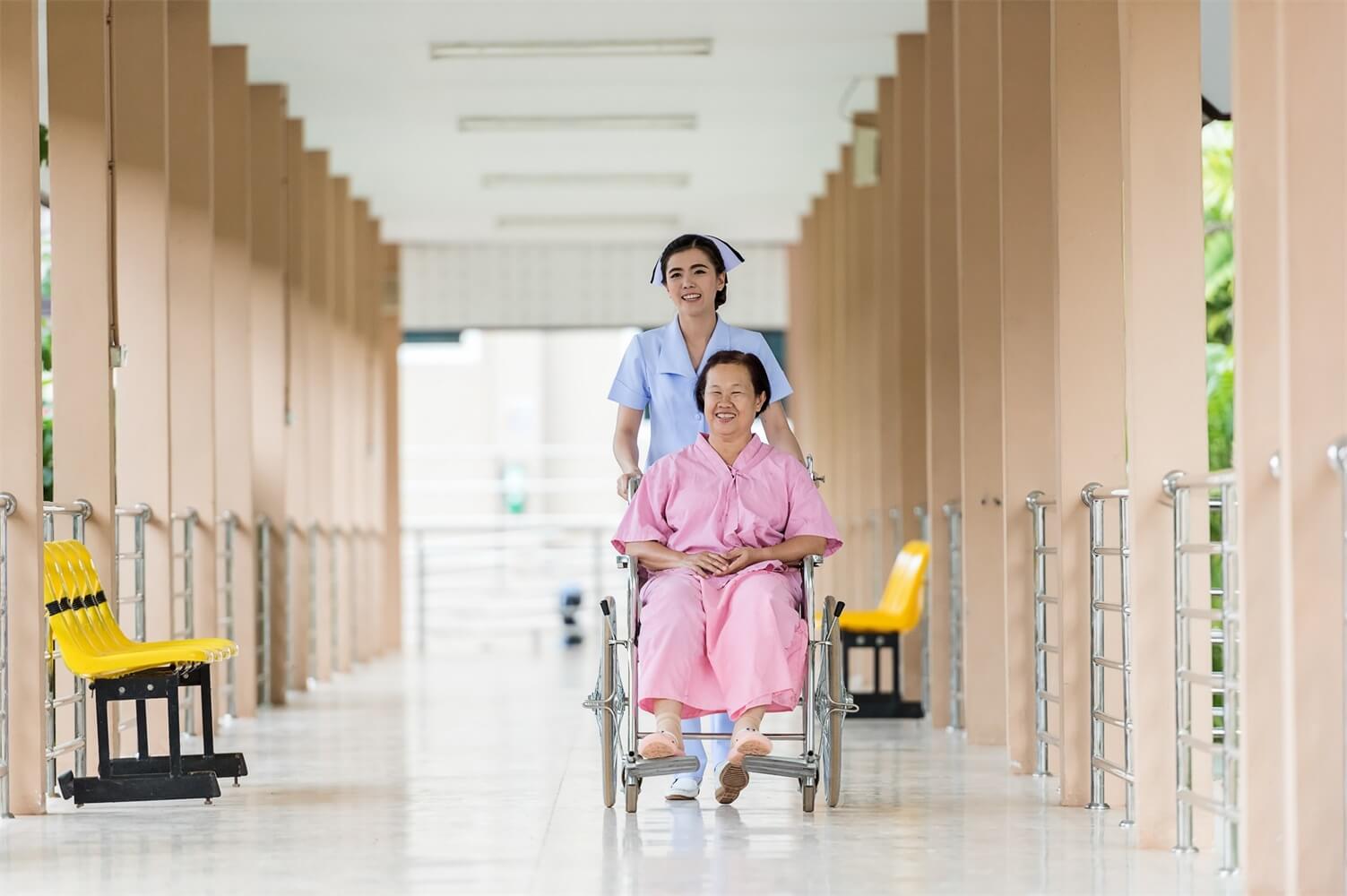 PART 05
跌倒后的自救
跌倒后的自救
充分休息，尽量移动到有椅子的地方。
休息片刻，部分恢复体力后，打电话寻求帮助。
顺势倒下，不要挣扎，迅速弯曲，降低重心。
03
05
01
02
04
尽可能寻求帮助，使自己变为俯卧位。
以椅子为支撑，尽量慢慢站起来。
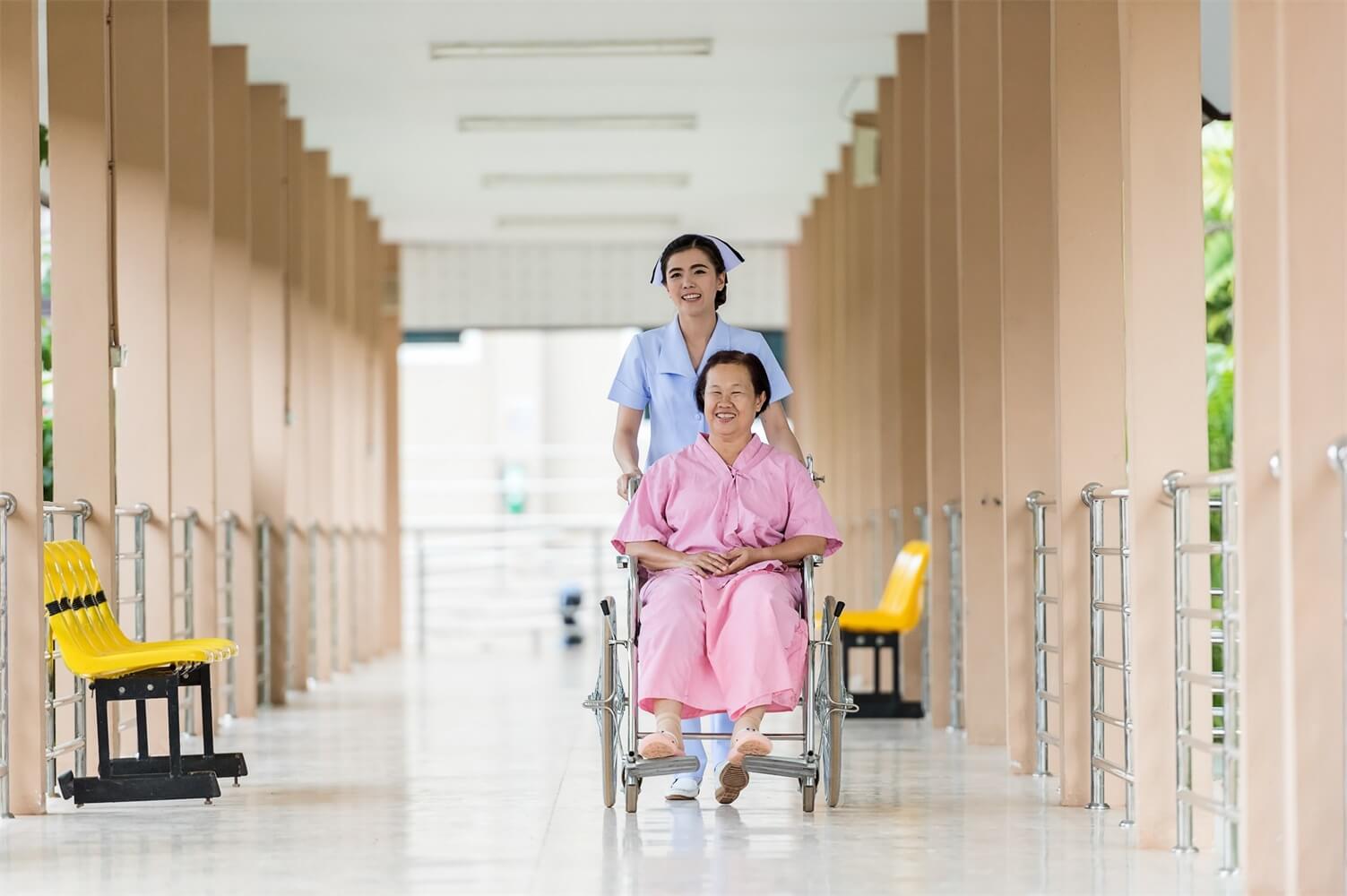 2021
猫
医
院
熊
跌倒的预防及护理
Prevention and nursing of falls
报告人：优页PPT
部门： 急诊科